Creating a Poster
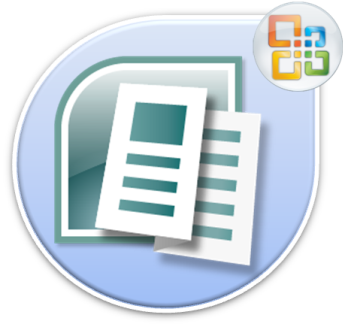 Learning Objective
“Learn how to create a poster using Microsoft Publisher”.

Write this Learning Objective onto your Self Assessment Sheet.
Monday, 01 November 2010
An Example Poster
Lots of colour

Simple sentences

Big writing
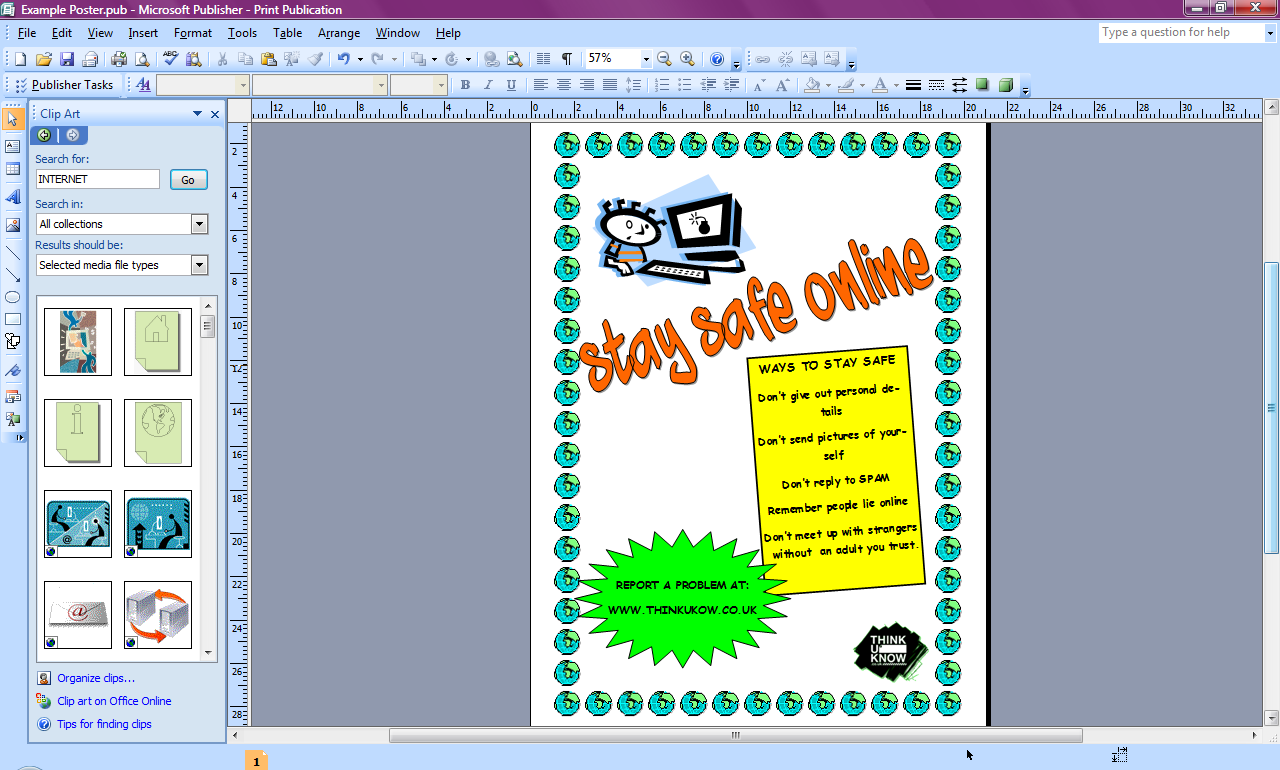 Learn how to create a poster using Microsoft Publisher
Task
Create a poster aimed at STUDENTS to inform them of a non-school uniform for Children in Need.

You will need to include the following information:
Date: 19th November 2010
How much: £1
Why should they give money to Children in Need? What makes it a good charity?
Learn how to create a poster using Microsoft Publisher
Extension Task
Re-Save your poster with a different name then change it so it is now aimed at PARENTS.
Think about the colours you need to use and the amount of information you give.
Learn how to create a poster using Microsoft Publisher
Learning Objective
“Learn how to create a poster using Microsoft Publisher”.

Put  or  onto your Self Assessment sheet to show whether or not you have achieved today’s learning objective.
Monday, 01 November 2010